Детское проектирование как мотивация к познанию
Как показывает практика, в последние годы увеличилось число старших дошкольников, не желающих идти в школу. Это свидетельствует о том, что у них резко снизилась мотивация к процессу приобретения знаний. В связи с этим актуальной становится необходимость включения в содержание образования дошкольников поисковой деятельности, требующей использования знаний и умений в новой для них ситуации, для решения новых проблем.
Использование технологии проектирования как одной из форм поисковой деятельности позволяет эффективно решать важные задачи развития творческих способностей дошкольника. По определению В. Ротенберга, поисковая деятельность – это активное поведение (развитие мысли, фантазии, творчества) в условиях неопределенности.
Проектная деятельность дошкольника развивается поэтапно. При непосредственном участии и поддержке взрослого..
В возрасте от 3,5 – 4 до 5 лет проектная деятельность формируется на подражательно-исполнительском уровне
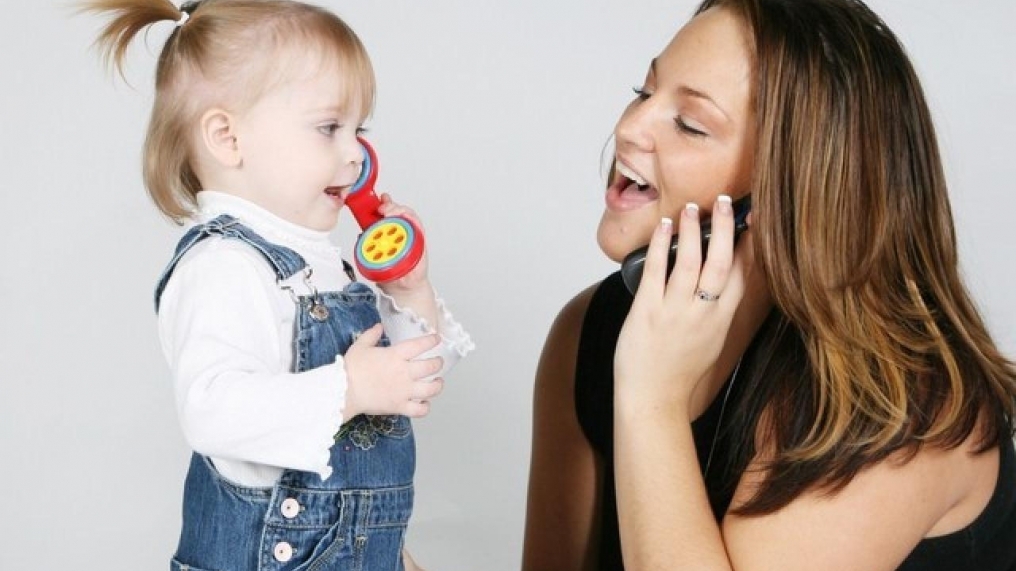 Ребенок среднего дошкольного возраста выступает в качестве заказчика проекта (явно или не явно для себя), а его осуществление происходит на подражательно-исполнительском уровне.
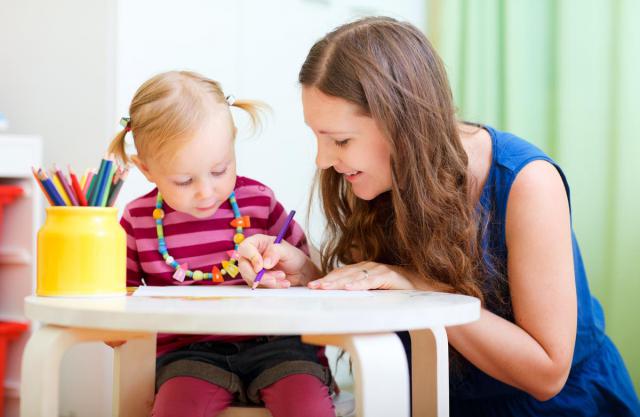 Алгоритм действий взрослых и детей на первом этапе освоения проектирования
К концу пятого года жизни дети уже накапливают определенный социальный опыт, позволяющий им перейти на новый – развивающий – уровень проектирования.
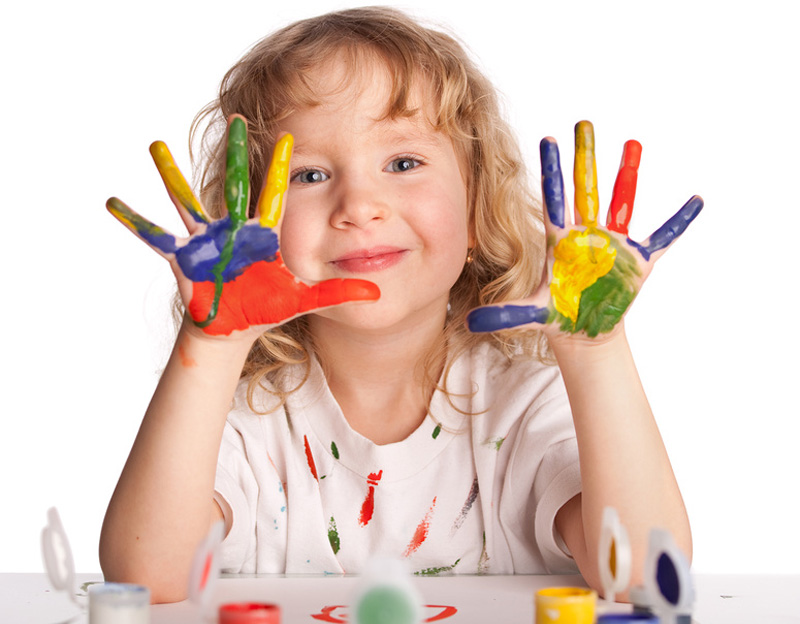 Алгоритм действий взрослых и детей на втором этапе освоения проектирования
Третий – творческий этап – этап развития проектной деятельности
Роль взрослого на этом этапе – развитие и поддержка творческой активности детей, создание условий, позволяющих им самостоятельно определить цели и содержание предстоящей деятельности, выбрать способы работы над проектом и организовать её.
Алгоритм действий взрослых на третьем  этапе освоения проектирования
Проектирование также ориентировано на уникальные отношения «ребенок – взрослый», которые строятся на со-участии в деятельности. 
Педагог ведет ребенка к со-участию постепенно: 



Со-участие в деятельности – это общение на равных, где никому не принадлежит привилегия указывать, контролировать, оценивать.